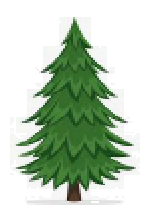 Designing a pine tree using Design Thinking
28th  Nov 2018
Session outline
Warming up
 An overview of the Design Thinking process
 The Challenge –  Drawing a pine tree using Design Thinking process
 Pitching
 Debriefing
Warming up
“One, two, three, four, I declare a thumb war”, “Five, six, seven, eight, this should be a piece of cake!”
The Design Thinking Process - A human centred approach to collaborative and creative problem solving
Design a prototype or a series of prototypes to test all or part of your solutions
Clearly articulate the problem you want to solve
Empathize
Ideate
Engage in a continuous short-cycle innovation process to continually improve your design
Define
Prototype
Develop a deep understanding of the challenge
Brainstorm potential solutions; select and develop your solution
Test
The challenge- Draw a pine tree on a cartesian plane that fits on an A4 piece of paper- Label all key points as coordinates
You need to:
work in groups of 3 or 4
go through the Design Thinking procedure.
include a scale to show that your tree is 1.2 m tall
share your design
Empathize (2 mins)
Work in groups to develop a deep understanding of  
     the challenge 
     - What is the challenge?
      - Who are the people involved in the challenge?
      - What are the key requirements?
      - Observe, interview and try to understand different perspectives.
      - Record your findings as a reference point.
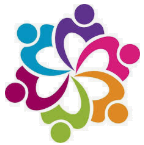 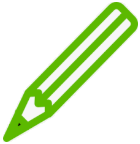 Define
Articulate the challenge including 
the key requirements
people involved in the challenge
the available resources
Write your definition of the challenge. Why is it a challenge?
The “HOW MIGHT WE……” questions such as
How might we use the provided resources to draw a pine tree neatly which will satisfy the key requirements?
Ideate, Prototype (2 mins)
Generate and test as many ideas as possible.
Share your design ideas with your groups and improve.
Getting the idea out of your head 
Use materials provided to produce a prototype.
Communicate simply
Produce solutions as a group.
10
Test, Critique and Improve (5 mins)
Engage in a short-cycle innovation process to continually improve your groups’ design.
Things to remember:
Listen and look mindfully
Hard on content, soft on people
Be kind - but realistic
Be specific - focus on the parts to make the whole better
Be helpful - give feedforward 
Hold your ideas lightly
Make the changes you want to make
11
Pitching
Present your group’s solution to the class
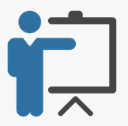 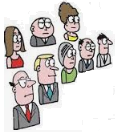 Debriefing
Discuss with your group about the following:
      
What Design Thinking stages have you gone through? Write down at least 3 good things about your experience.
Does our solution solve the problem satisfactorily? Are we able to improve it if we are doing it again? How?
What are the good things of our team work?
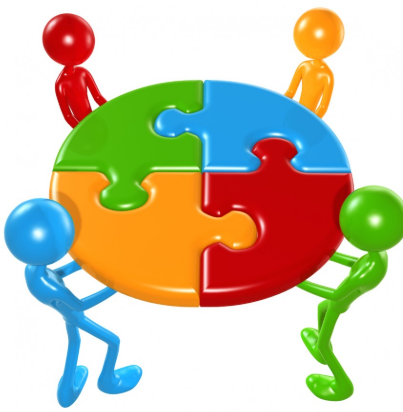 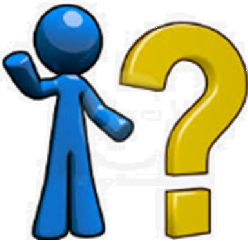